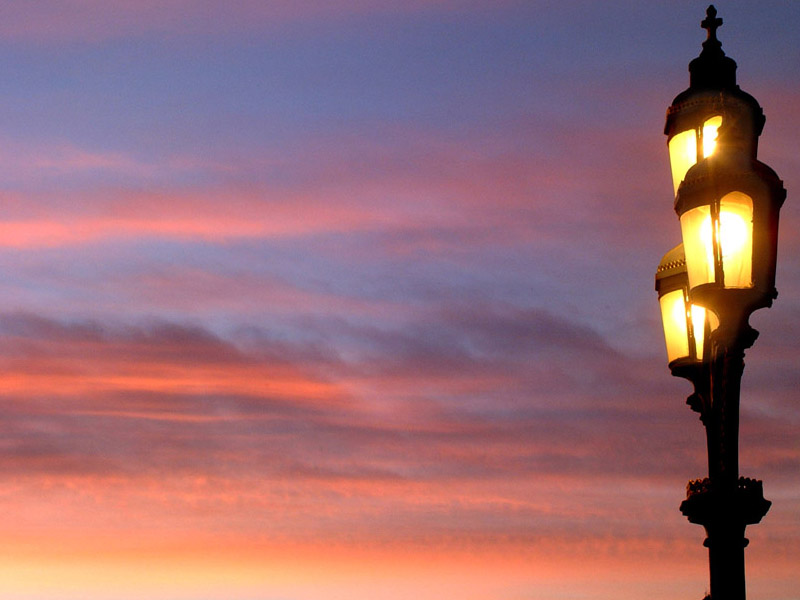 Corinthian Conversion
I Corinthians 6:9-11
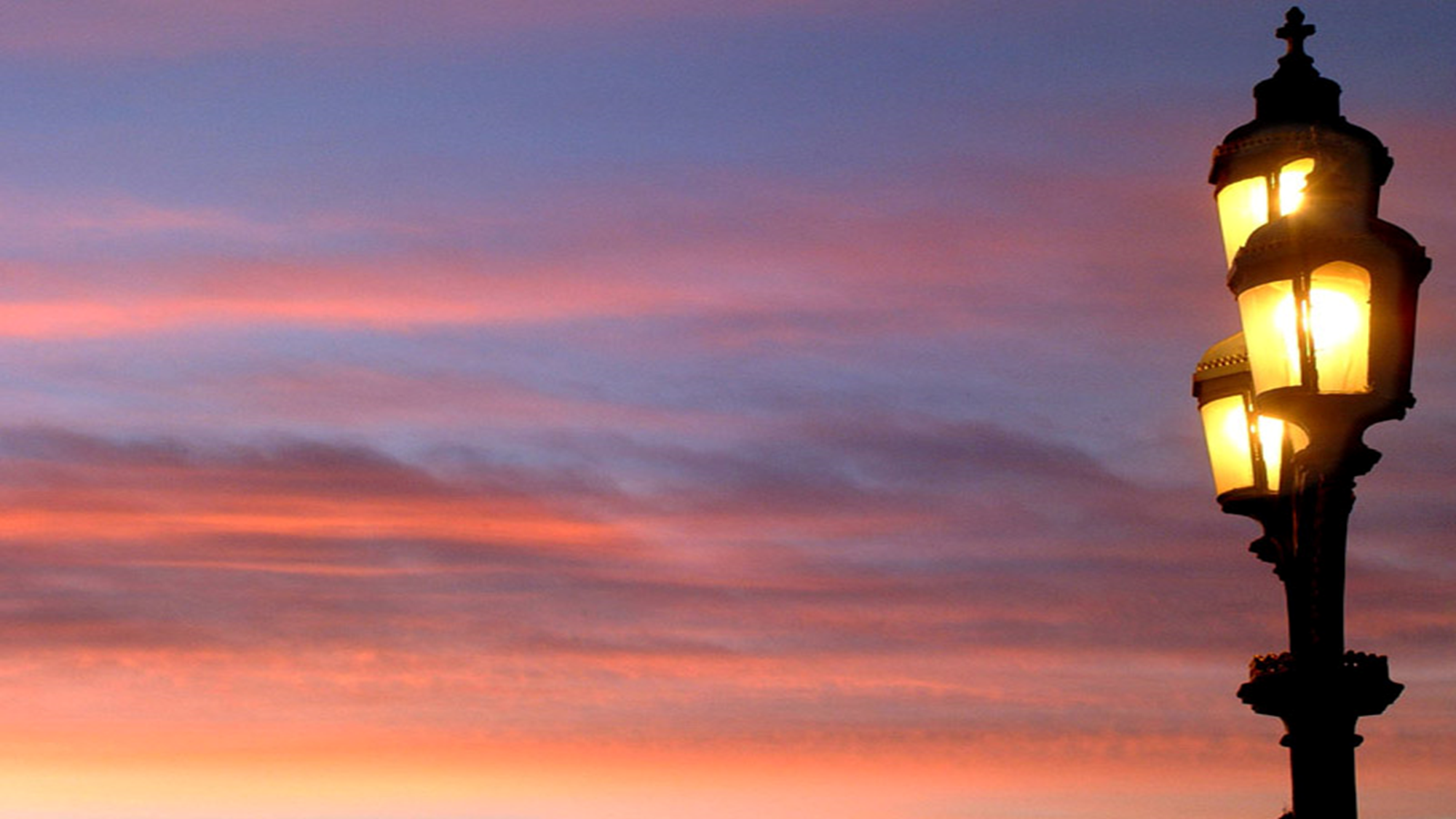 Corinthian Conversion
There is so much that we can learn from our text.
This passage of Scripture should serve both    as a warning and encouragement.
There are moral and ethical behaviors that are condemnable.
It is possible to overcome the grip of sin. 
Our study will focus on what their conversion meant.
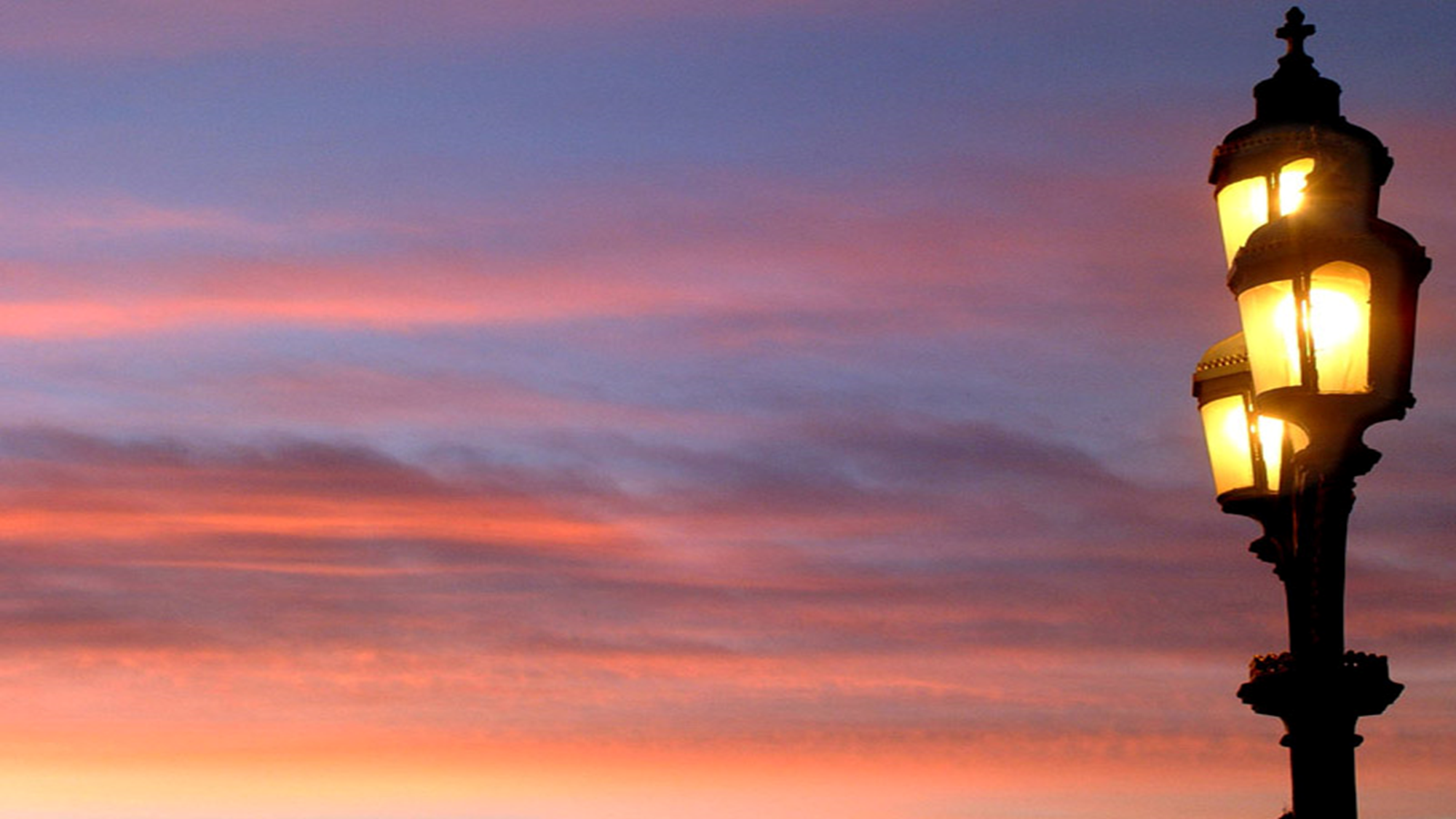 Corinthian Conversion
They were……….
CLEANSED
Washed
Acts 22:16- Sins were removed
Heb. 10:22- Consciences were cleared
Titus 3:5- Souls were saved
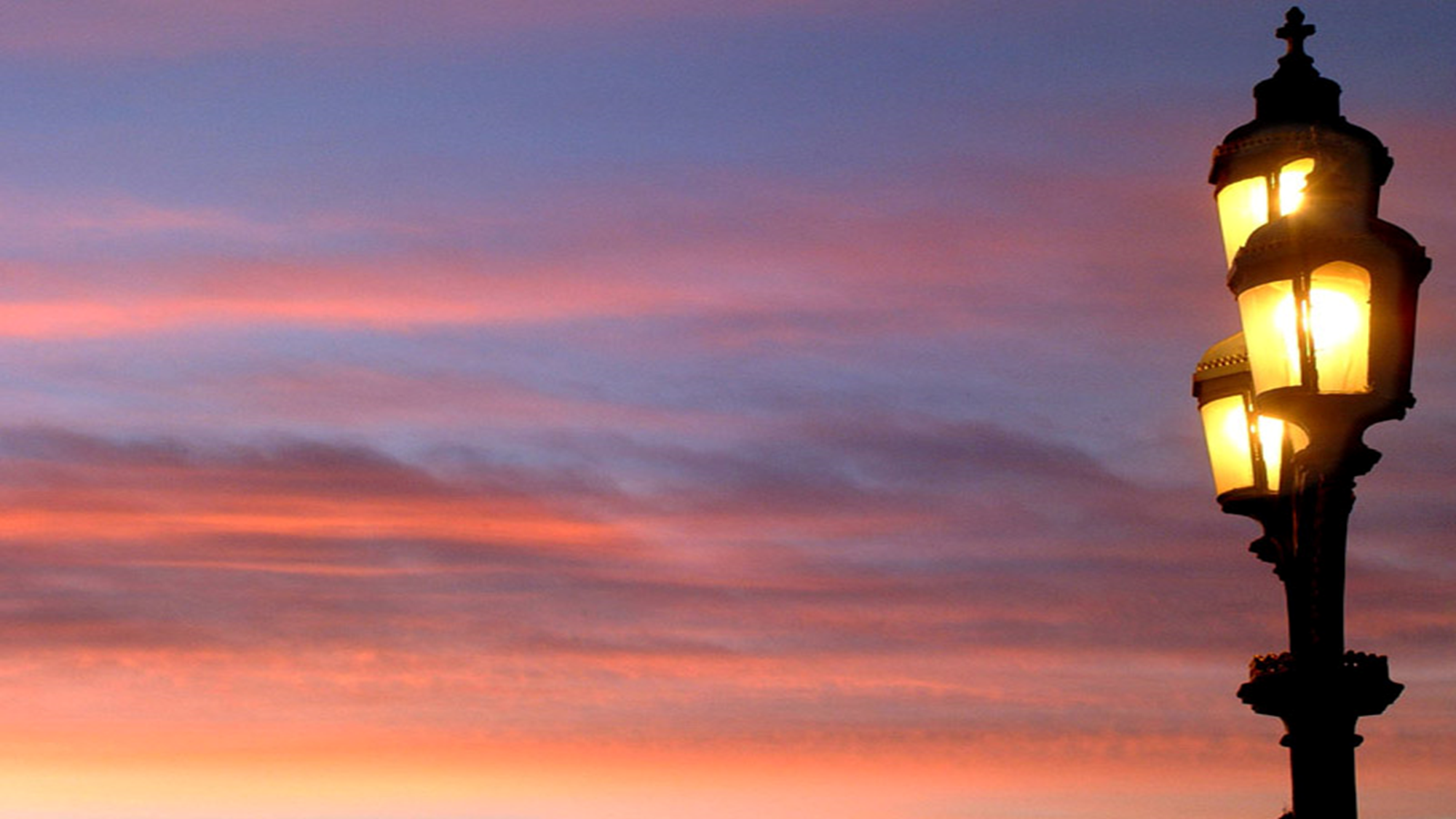 Corinthian Conversion
They were……….
CONSECRATED
Sanctified
Saved for a purpose
Eph. 2:8-10- Created for good works
Heb. 10:22-24- Stand fast and stir up (I Pet. 3:15)
Rom. 8:28-29- Be conformed to the image of           His Son
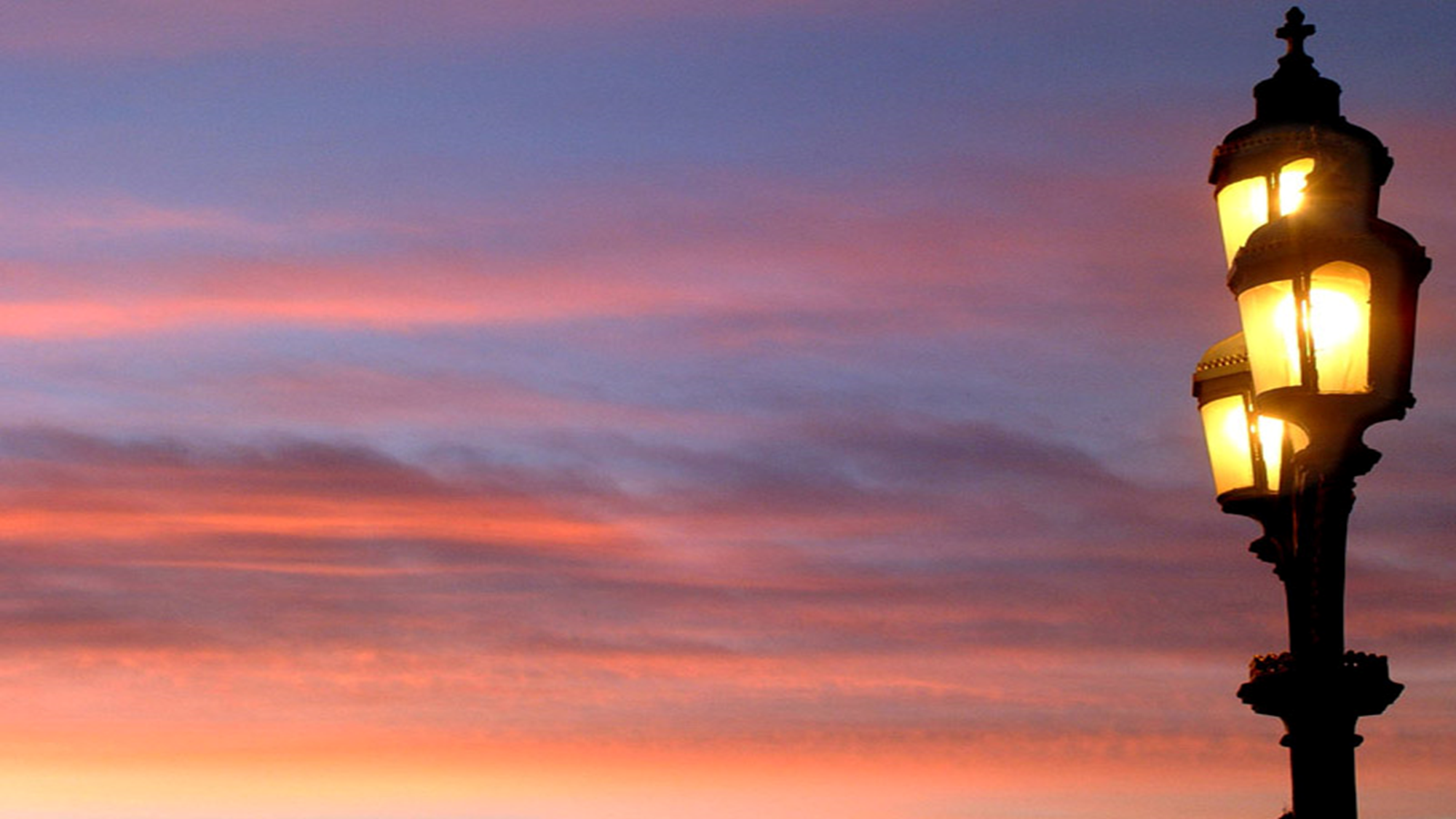 Corinthian Conversion
They were……….
CONFIRMED
Justified
Declared to be righteous
Because of Jesus Christ
II Cor 5:21
I Cor. 1:30
II Cor. 1:21-22 and Eph. 1:13-14